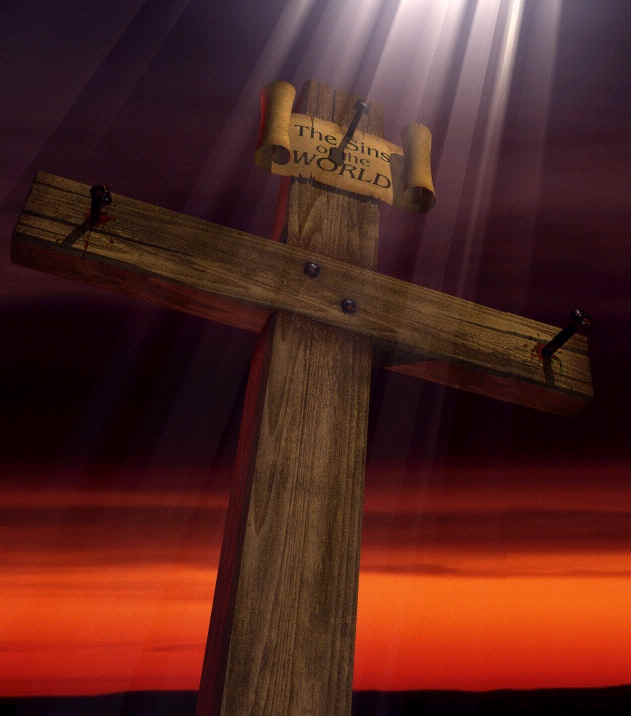 NIMXU WARA ĠESÙ
www.ofm.org.mt
13 il-Ħadd matul is-sena Ċ
Qari mill-Ewwel Ktieb tas-Slaten 1 Slat 19, 16b, 19-21
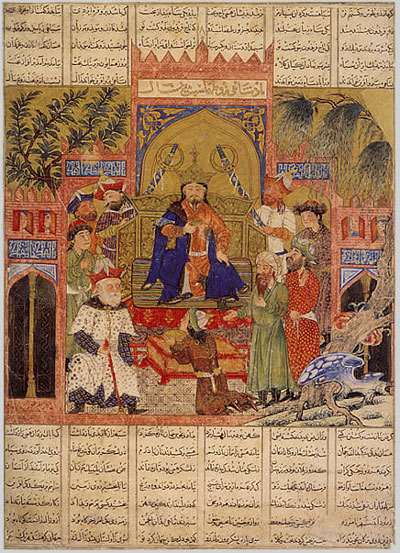 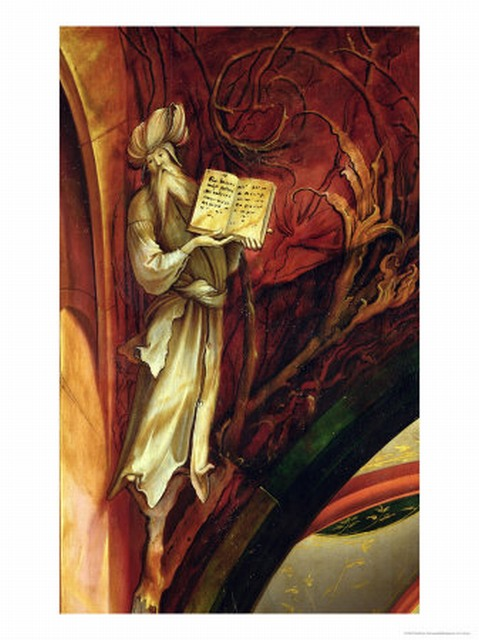 F’dak iż-żmien: Il-Mulej qal lil Elija: «Lil Eliżew, bin Safat, ta’ Abel-mehola, idilku profeta flokok».
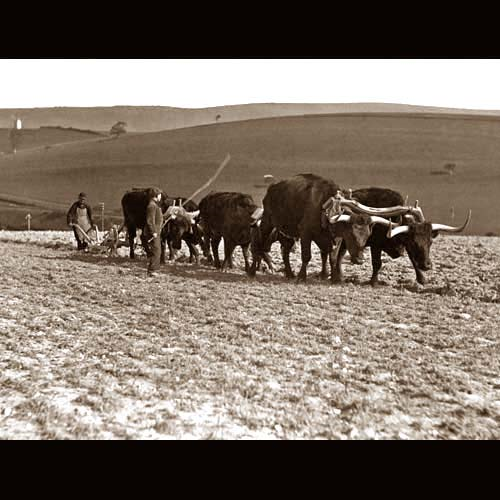 Elija telaq minn hemm u sab lil Eliżew, bin Safat,
waqt li kien qiegħed jaħrat bi tnax-il żewġ gniedes quddiemu;
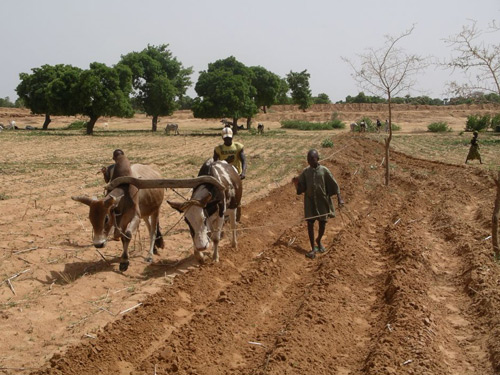 u hu qiegħed imexxi t-tnax-il wieħed.
Resaq lejh Elija u xeħet fuqu l-mantell tiegħu.
Dan ħalla l-gniedes u mar jiġri wara Elija jgħidlu:
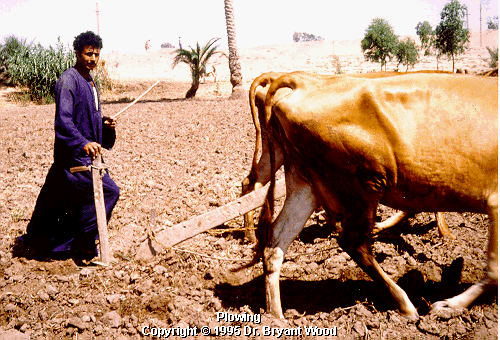 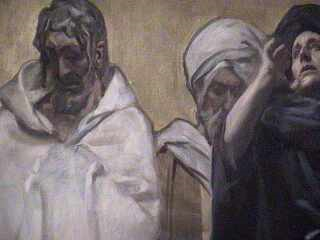 «Ħallini mmur insellem lil missieri u ’l ommi, imbagħad niġi warajk.»
Qallu Elija: «Mur u erġa’ ejja;  għaliex x’għamiltlek jiena?»
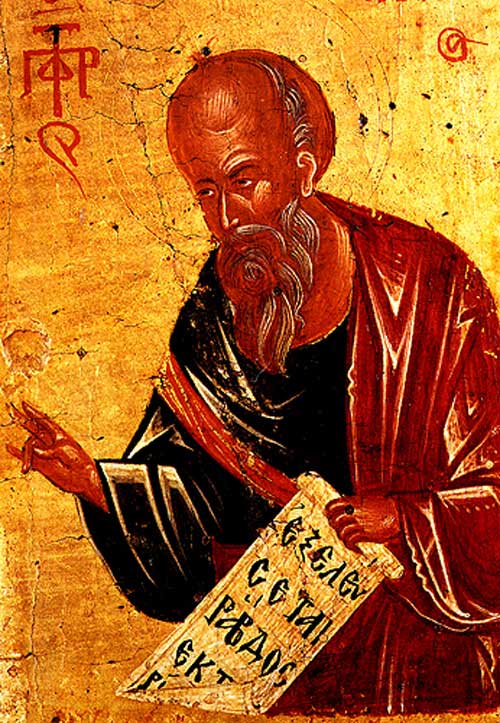 Eliżew tbiegħed minnu, qabad żewġ gniedes, qatilhom u offriehom sagrifiċċju.
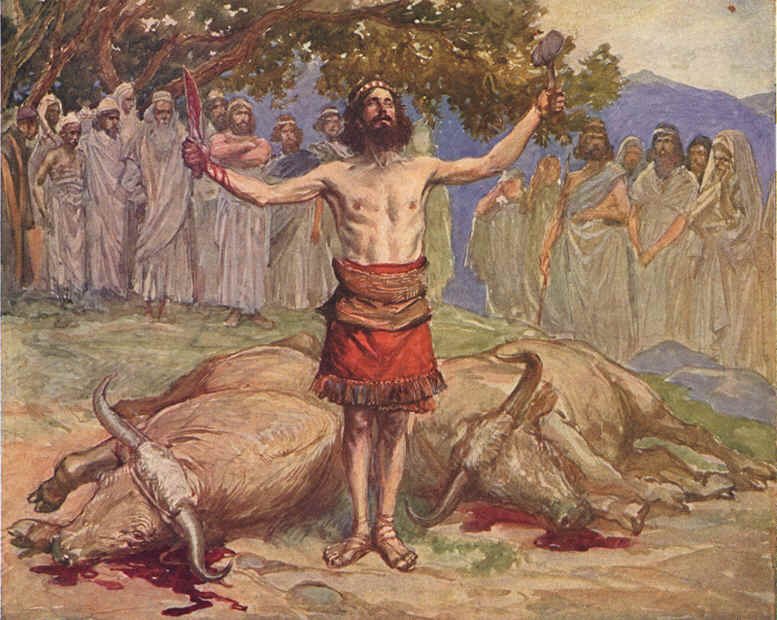 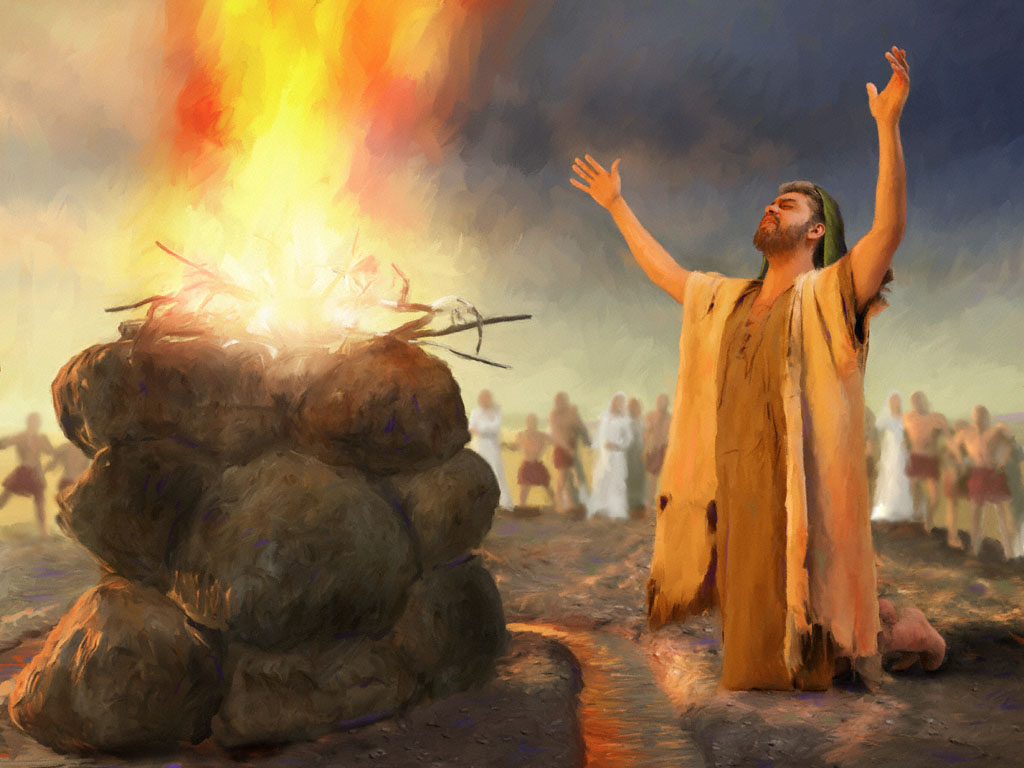 U bl-għodda tal-ħrit sajjar il-laħam, qassmu lin-nies’  u kielu.
U hu  mar  wara Elija u beda jservih.
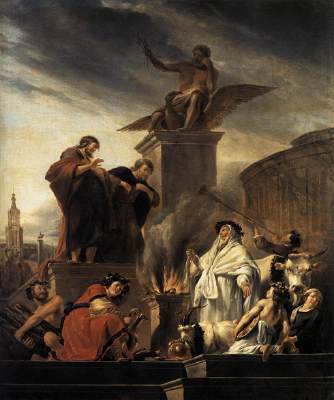 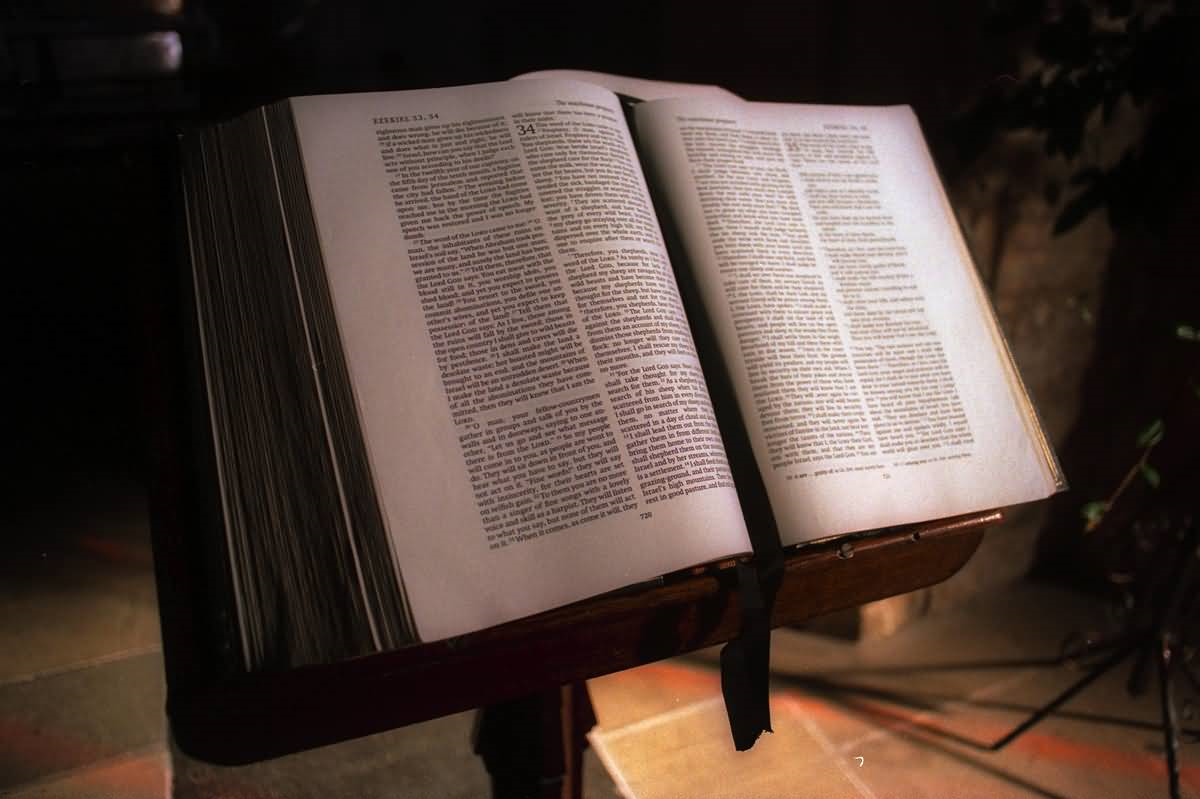 Il-Kelma tal-MulejIrroddu ħajr lil Alla.
SALM RESPONSORJALISalm 15Mulej, inti       s-sehem tal- wirt u r-risq tiegħi.
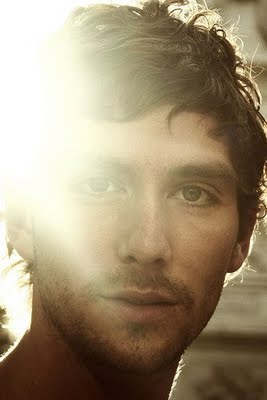 Ħarisni, o Alla, għax fik jien nistkenn.Jien għedt lill-Mulej: «Int Sidi,m’għandix ġid ieħor ħliefek.»Mulej, inti s-sehem tal-wirt u   r-riżq tiegħi,inti żżomm f’idejk xortija.
Mulej,     inti                s-sehem   tal-wirt u r-risq tiegħi.
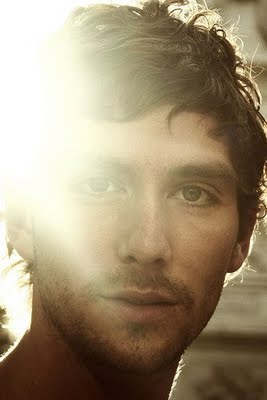 Imbierek lill-Mulej li tani    l-fehma;imqar billejl qalbi tgħallimni.Inżomm il-Mulej dejjem quddiemi,għax bih f’leminti qatt ma nitħarrek.
Mulej,     inti                s-sehem   tal-wirt u r-risq tiegħi.
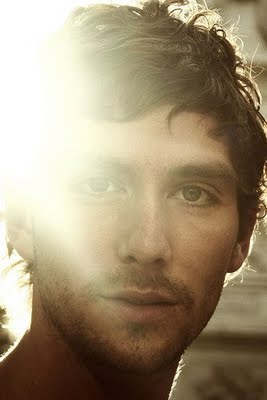 Hekk tifraħ qalbi u tithenna ruħi,u ġismi wkoll jistrieħ          fil-kwiet.Għax int ma titlaqnix                fl-imwiet,ma tħallix il-maħbub tiegħek jara l-qabar.
Mulej,     inti                s-sehem   tal-wirt u r-risq tiegħi.
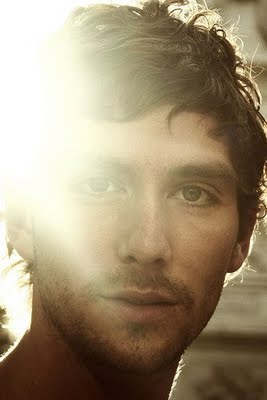 Int tgħallimni t-triq     tal-ħajja;hemm il-milja tal-ferħ quddiemek,hemm l-għaxqa għal dejjem f’lemintek.
Mulej,     inti                s-sehem   tal-wirt u r-risq tiegħi.
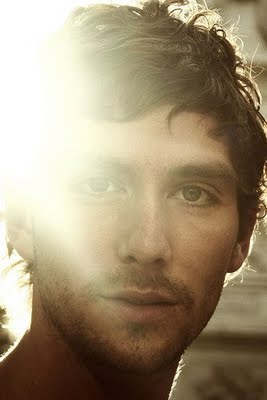 Qari mill-Ittra ta’ San Pawl Appostlu lill-Galatin Gal 15, 1, 13-18
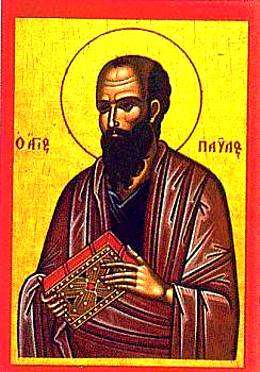 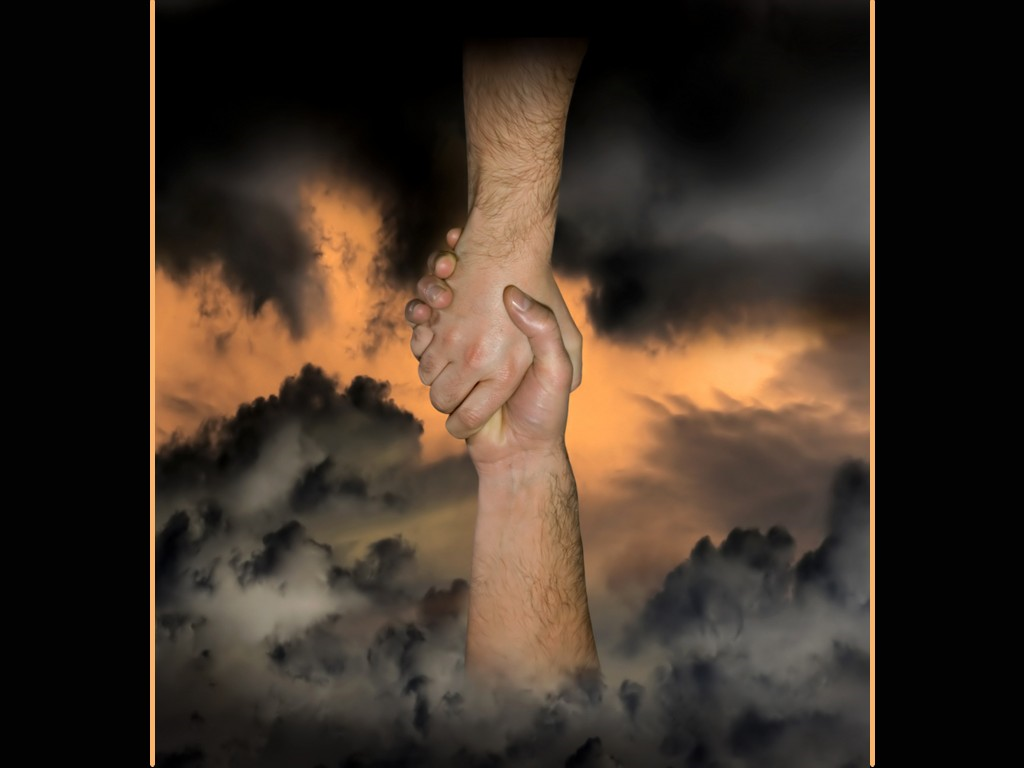 Ħuti, Kristu ħelisna biex ngħixu ta’ nies ħielsa.
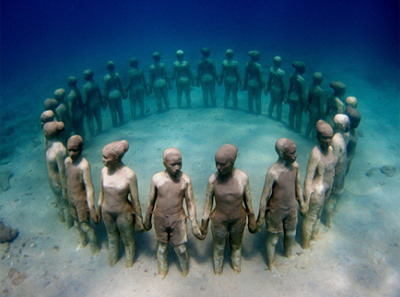 Żommu sħiħ, u terġgħux tmiddu għonqkom        għall-madmad tal-jasar.
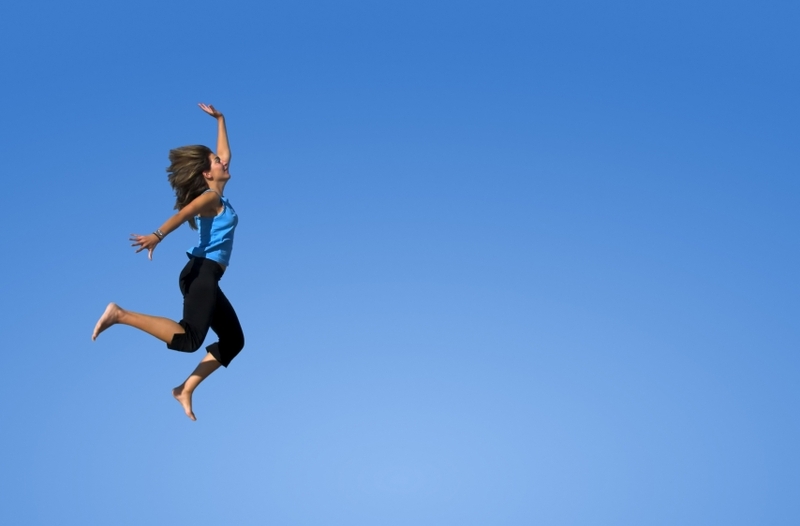 Intom imma, ħuti, intom ġejtu msejħa għall-ħelsien;
imma    tinqdewx b’dan il-ħelsien   għall-ġisem, iżda aqdu lil xulxin             fl-imħabba.
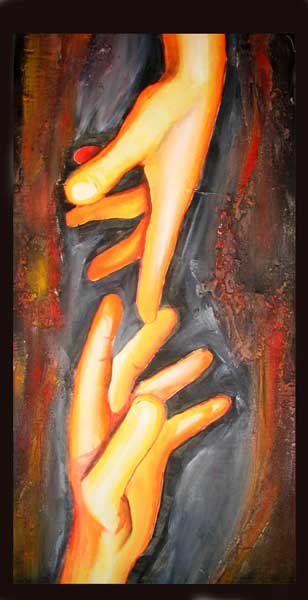 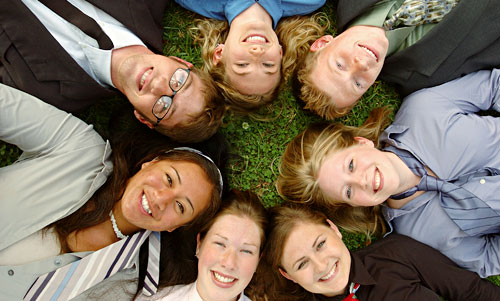 Il-Liġi kollha tinġabar f’liġi waħda: «Ħobb lil għajrek bħalek innifsek.»
Jekk intom tgiddmu u tieklu lil xulxin, oqogħdu attenti li ma tikkunsmawx lil xulxin!
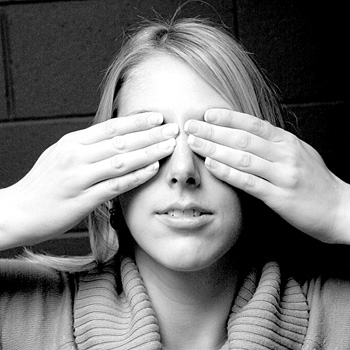 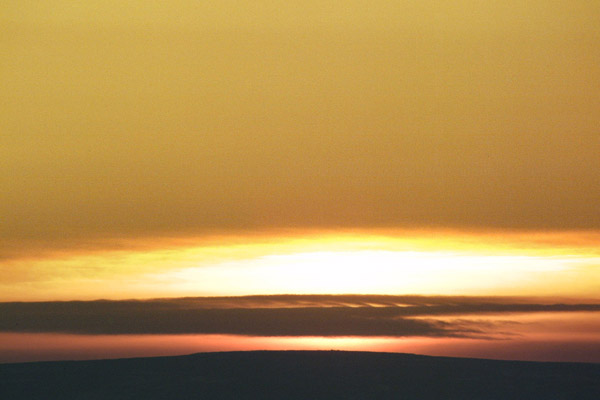 Jien ngħidilkom, imxu            fl-Ispirtu u taqgħux                        għall-passjonijiettal-ġisem.
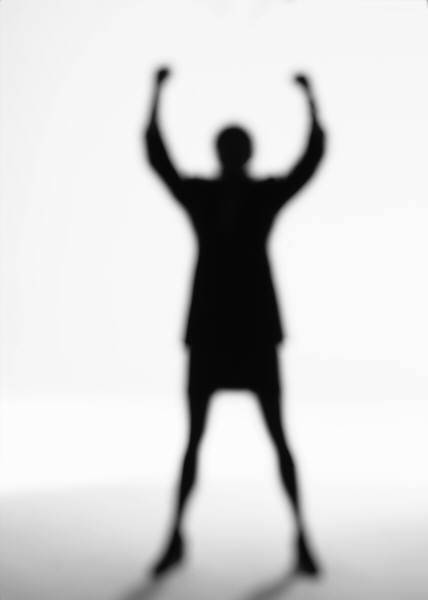 Il-passjonijiet tal-ġisem huma kontra l-Ispirtu, u l-Ispirtu hu kontra l-ġisem;
dawn it-tnejn huma kontra xulxin, biex ma jħallukomx tagħmlu dak li tixtiequ.
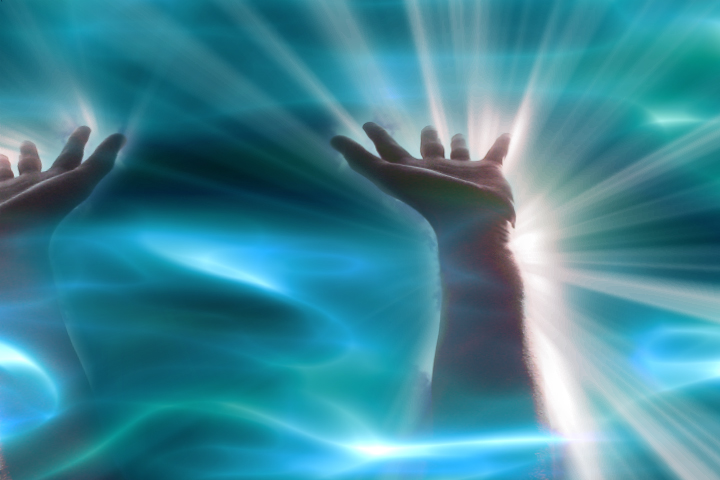 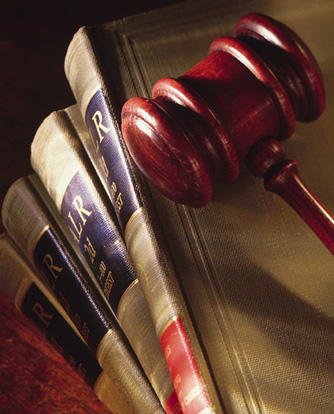 Jekk lilkom imexxikom l-Ispirtu, m’intomx taħt            il-Liġi.
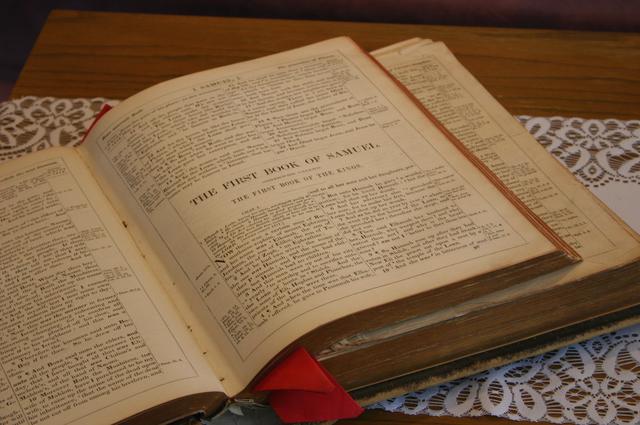 Il-Kelma tal-MulejIrroddu ħajr lil Alla.
Hallelujah. HallelujahTkellem, Mulej, għax il-qaddej tiegħek qiegħed jisma’: Inti għandek il-kliem tal-ħajja ta’ dejjem.Hallelujah
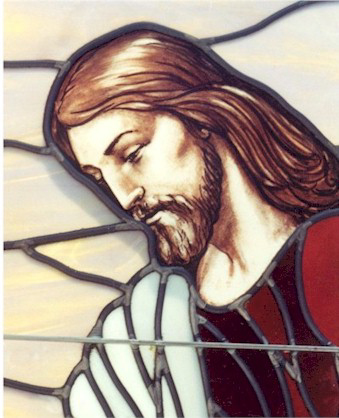 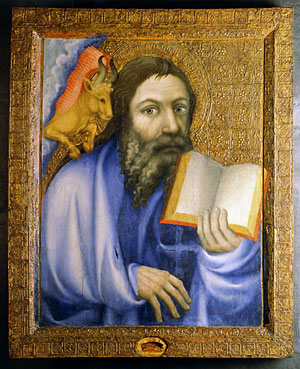 Qari mill-Evanġelju skont San Luqa. Lq 9, 51-62
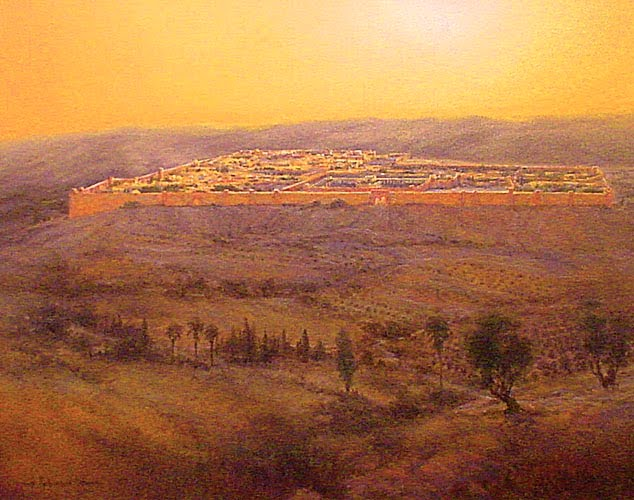 Meta Ġesù qorob għalih   iż-żmien li fih kellu jittieħed mid-dinja,  b’rieda sħiħa dar u telaq lejn Ġerusalemm.
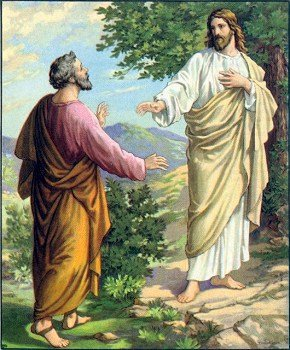 U bagħat xi messaġġiera qablu li, huma u sejrin, daħlu f’raħal tas-Samarija
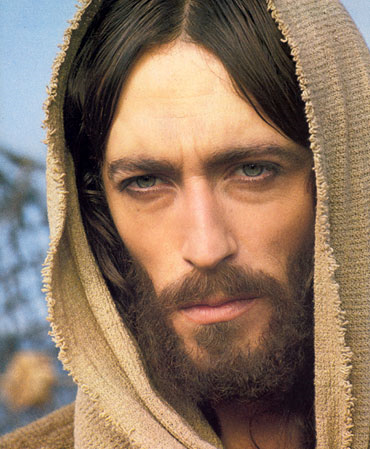 biex iħejjulu fejn joqgħod. Iżda hemmhekk ma laqgħuhx, billi hu kien sejjer Ġerusalemm.
Meta raw dan, id-dixxipli Ġakbu u Ġwanni qalulu: «Mulej, tridx ngħidu lin-nar jinżel mis-sema u jeqridhom?»
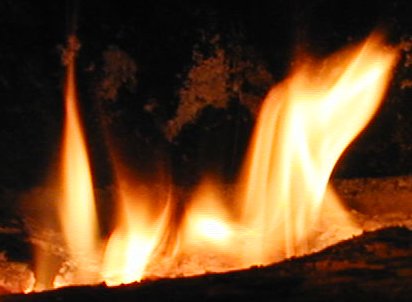 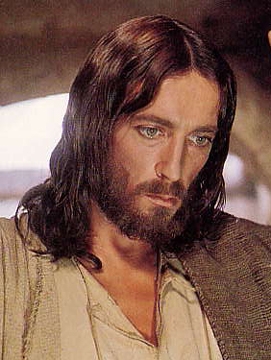 Iżda hu dar fuqhom u ċanfarhom. U marru f’raħal ieħor.
Huma u miexja fit-triq kien hemm wieħed li qallu:  «Tmur fejn tmur, jiena niġi warajk.»
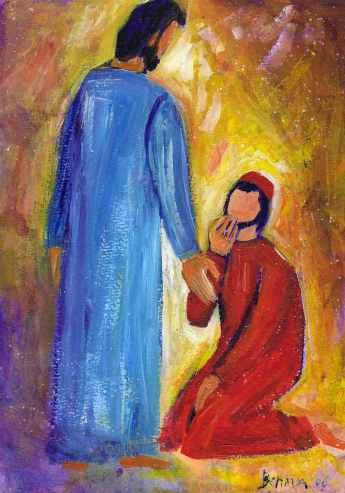 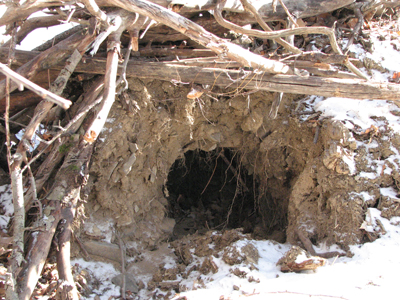 U qallu Ġesù:
«Il-volpijiet għandhom      l-għerien tagħhom
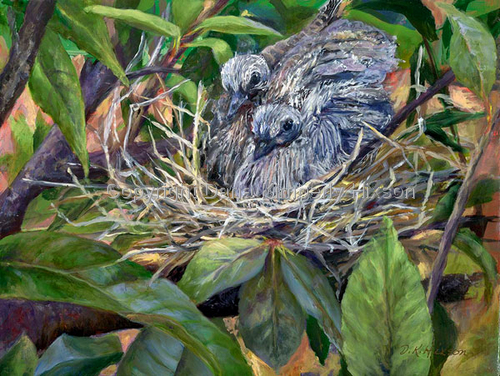 u l-għasafar tal-ajru l-bejtiet,
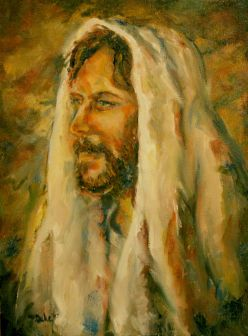 iżda Bin    il-bniedem ma  għandux fejn imidd rasu.»
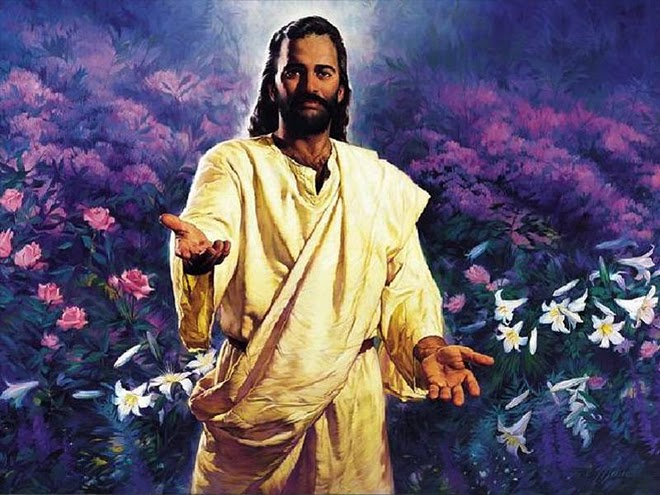 Lil wieħed ieħor qallu:  «Imxi warajja.»
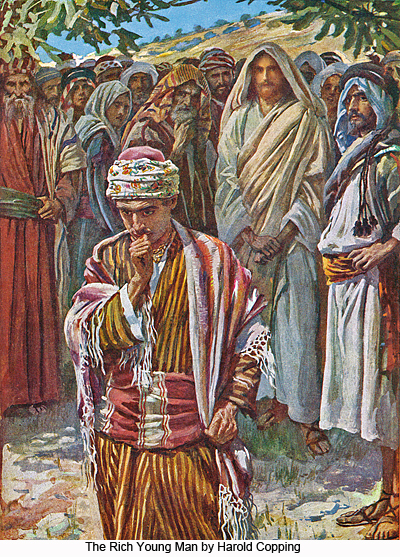 Iżda dak wieġbu: «Ħallini      l-ewwel immur nidfen lil missieri.»
Iżda hu wieġbu: «Ħalli         l-mejtin jidfnu l-mejtin tagħhom; iżda int mur u xandar is-Saltna ta’ Alla.»
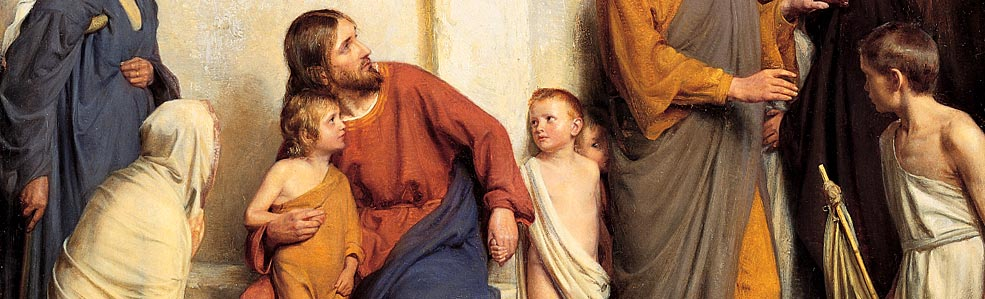 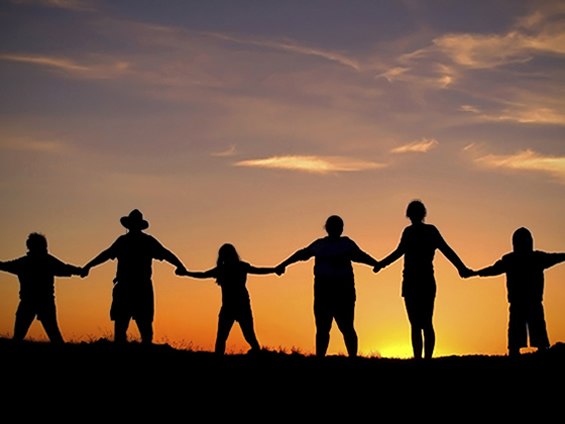 U ieħor ukoll qallu: «Jien niġi, Mulej, warajk, imma l-ewwel ħallini nsellem lil tad-dar.»
Qallu Ġesù: «Min iqiegħed idu fuq il-moħriet u jħares lura mhuwiex tajjeb għas-Saltna ta’ Alla.»
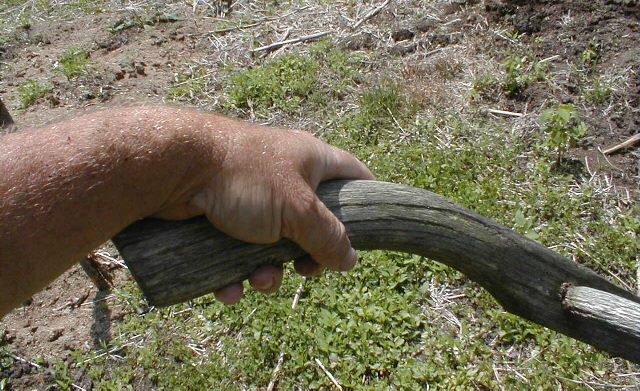 Il-Kelmatal-Mulej
Tifħir  Lilek Kristu
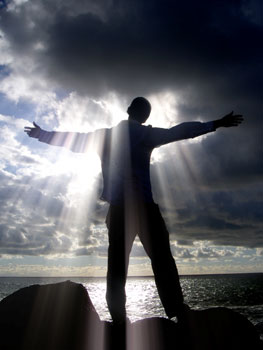